Lab 3
Modern C++ memory management, 
smart pointers, ownership
??. 10. 2023
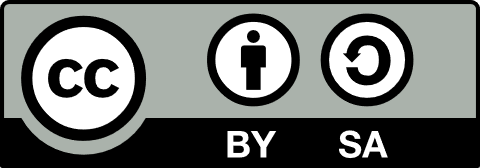 Lab 2 : new[] vs new & delete vs delete[]
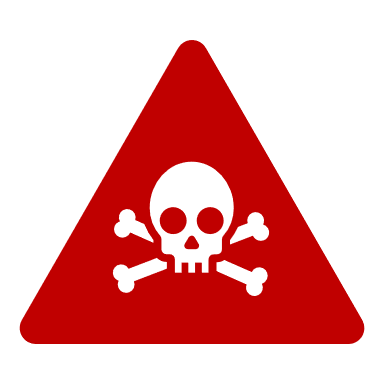 There are two variants of new/delete that are not interchangeable
using delete[] on pointer allocated with (single object) new is UB
using delete on pointer allocated with (array of objects) new[] is UB
With smart pointers, you (mostly) don't need to care


Also, the default new/new[] may throw std::bad_alloc
There is a non-throwing variant, that just returns nullptr
int* ptr = new(std::nothrow) int[1000000000000];
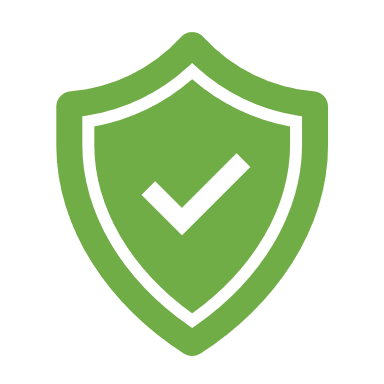 Further reading
https://en.cppreference.com/w/cpp/memory/new/operator_new
https://en.cppreference.com/w/cpp/memory/new/operator_delete
2023/2024
2
Programming in C++ (labs)
Lab 2 : Memory leaks!
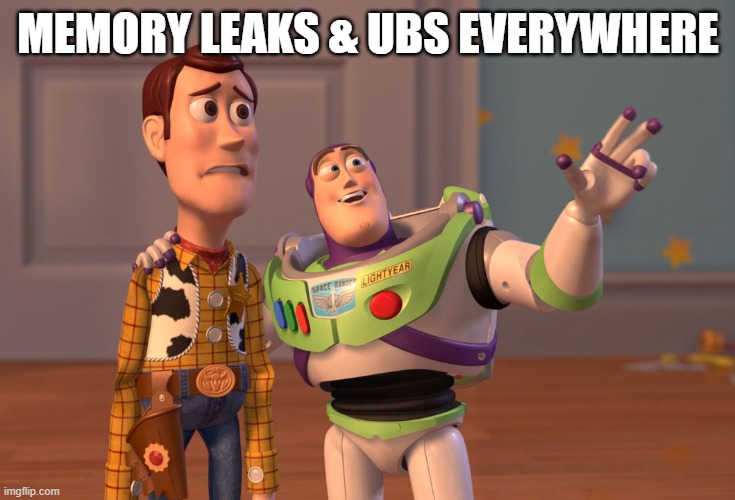 When doing manual memory management, it is difficult to not have memory leaks.
(Partial) solution is to use smart pointers.
Even then we can have memory leaks
How to detect those?
Instrumentations tools for dynamic analysis
Valgrind (https://valgrind.org/)  - Linux & Mac
e.g. Deleaker (https://www.deleaker.com/)  - Windows

Instrumentation decreases the program's performance significantly!
But will tell you serious problems with your code.
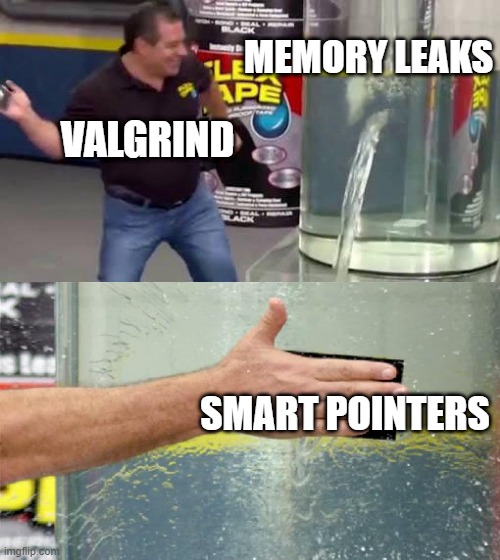 On Windows? 
No problem! -> WSL2!
demo WSL
Further reading
https://learn.microsoft.com/en-us/windows/wsl/install
2023/2024
3
Programming in C++ (labs)
Lab 2 : Memory leaks: Demo on Debian/Ubuntu
$ apt update
$ apt install valgrind

$ g++-12 -g -o lab_02 -std=c++20 ./lab_02.cpp

$ valgrind ./lab_02 < ./tests/t1.in
...
==1683== Mismatched free() / delete / delete []
==1683==    at 0x484399B: operator delete(void*, unsigned long) (vg_replace_malloc.c:935)
==1683==    by 0x109D0F: main (03.cpp:247)
==1683==  Address 0x4daa380 is 0 bytes inside a block of size 3 alloc'd
==1683==    at 0x484220F: operator new[](unsigned long) (vg_replace_malloc.c:640)
==1683==    by 0x109B9B: construct_node(char const*) (03.cpp:204)
==1683==    by 0x109C16: main (03.cpp:230)
==1683==
...
==1683==
==1683== HEAP SUMMARY:
==1683==     in use at exit: 119 bytes in 8 blocks
==1683==   total heap usage: 33 allocs, 25 frees, 79,319 bytes allocated
==1683==
==1683== LEAK SUMMARY:
==1683==    definitely lost: 24 bytes in 1 blocks
==1683==    indirectly lost: 95 bytes in 7 blocks
==1683==      possibly lost: 0 bytes in 0 blocks
==1683==    still reachable: 0 bytes in 0 blocks
==1683==         suppressed: 0 bytes in 0 blocks
==1683== Rerun with --leak-check=full to see details of leaked memory
==1683==
==1683== For lists of detected and suppressed errors, rerun with: -s
==1683== ERROR SUMMARY: 2 errors from 1 contexts (suppressed: 0 from 0)
Compile with debug symbols and program database
Install from your distribution's package manager
demo
So you can see lines in your source files
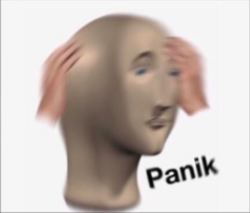 2023/2024
4
Programming in C++ (labs)
Lab 2 : Memory leaks: Demo on Debian/Ubuntu
Calmly fix the bugs!
$ apt update
$ apt install valgrind

$ g++-12 -g -o lab_02 -std=c++20 ./lab_02.cpp

$ valgrind ./lab_02 < ./tests/t1.in
...
==1691==
==1691== HEAP SUMMARY:
==1691==     in use at exit: 119 bytes in 8 blocks
==1691==   total heap usage: 33 allocs, 25 frees, 79,319 bytes allocated
==1691==
==1691== LEAK SUMMARY:
==1691==    definitely lost: 24 bytes in 1 blocks
==1691==    indirectly lost: 95 bytes in 7 blocks
==1691==      possibly lost: 0 bytes in 0 blocks
==1691==    still reachable: 0 bytes in 0 blocks
==1691==         suppressed: 0 bytes in 0 blocks
==1691== Rerun with --leak-check=full to see details of leaked memory
==1691==
==1691== For lists of detected and suppressed errors, rerun with: -s
==1691== ERROR SUMMARY: 0 errors from 0 contexts (suppressed: 0 from 0)
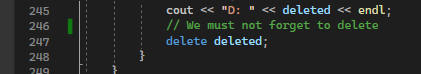 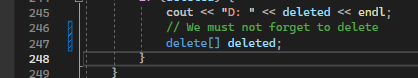 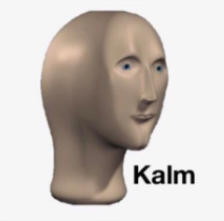 2023/2024
5
Programming in C++ (labs)
Lab 2 : The reality of serious development
Usually, for serious development, we employ many tools to make sure that our code is as good as possible.
People make mistakes!
The bare minimum any serious C++ project should use:
Use a code formatter (e.g. clang-format) to keep your code consistent and nicely formatted
Use static linter with good rules (e.g. clang-tidy with configuration for CppCoreGuidelines)
Use instrumentation for dynamic stuff (e.g. Valgrind, CPU/memory profiling)
This operates in runtime on concrete input
2023/2024
6
Programming in C++ (labs)
Lab 2 : Other things
Good:
Implementation with class, constructors and destructors
Usage of exceptions
Replacing recursion with loops

!Good:
Test your code with more than just example input/outputs.
Dereferencing pointer after delete
Not deleting the value itself (it is an allocated array of chars too)
When swapping two variables, use std::swap
Reuse code if possible
2023/2024
7
Programming in C++ (labs)
Motivation
What is wrong with this code? 
Assume that the bug is not in the functions that are called but in this code snippet.
void science(double* data, int N) {
    double* temp = new double[N*2];
    do_setup(data, temp, N);
    if (not needed(data, temp, N))
        return;
    calculate(data, temp, N);
    delete[] temp;
}
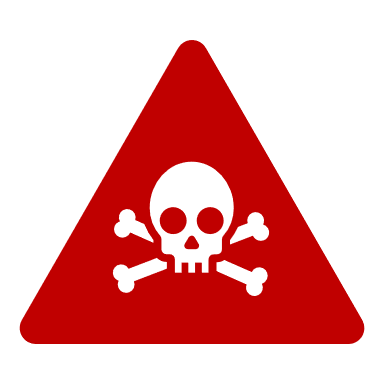 If we return, memory is leaked!
https://github.com/CppCon/CppCon2022/blob/main/Presentations/Olsen-Smart-Pointers-CppCon22.pdf
2023/2024
8
Programming in C++ (labs)
Motivation
What is wrong with this code? 
Assume that the bug is not in the functions that are called but in this code snippet.
void science(double* x, int N) {
    double* y = new double[N];
    double* z = new double[N];
    calculate(x, y, z, N);
    delete[] z;
    delete[] y;
}
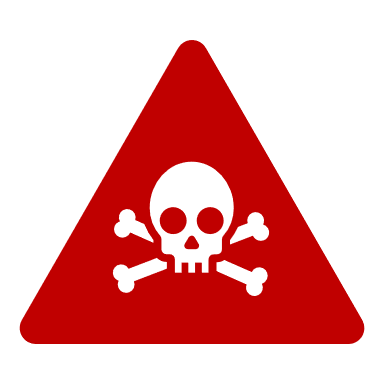 If this throws, memory behind y is leaked!
This is about exception safety. We'll get to that in the future…
https://github.com/CppCon/CppCon2022/blob/main/Presentations/Olsen-Smart-Pointers-CppCon22.pdf
2023/2024
9
Programming in C++ (labs)
Motivation
What is (possibly) wrong with this code? 
Assume that the bug is not in the functions that are called but in this code snippet.
float* science(float* x, float* y, int N) {
    float* z = new float[N];
    saxpy(2.5, x, y, z, N);
    delete[] x;
    delete[] y;
    return z;
}
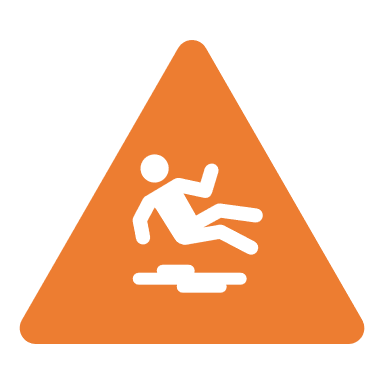 Are x, y owning? They better should be!
https://github.com/CppCon/CppCon2022/blob/main/Presentations/Olsen-Smart-Pointers-CppCon22.pdf
2023/2024
10
Programming in C++ (labs)
Raw pointer
It "can do too many things"
Single object vs. array 
Single: allocate with new, free with delete 
Array: allocate with new[], free with delete[] 
Single: don’t use ++p, --p, or p[n] 
Array: ++p, --p, and p[n] are fine
Owning vs. non-owning 
Owner must free the memory when done 
Non-owner must never free the memory
Nullable vs. non-nullable 
Some pointers can never be null
It would be nice if the type system helped enforce that (it doesn't)
Raw pointer T* can be all of this or an arbitrary combination of these!
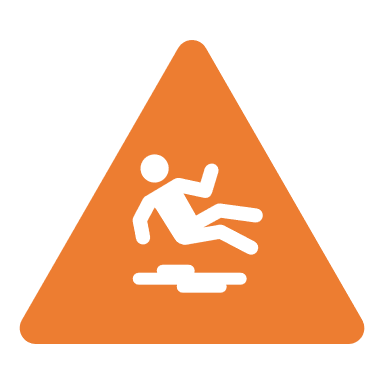 By looking at the function, how do we know?
2023/2024
11
Programming in C++ (labs)
Smart pointers
The term "smart" can mean that it deviates from raw pointers somehow.
Typically limits the behaviour of a pointer to one well-defined role.
E.g. owning a pointer that is responsible for deallocation.
Behaves like a pointer
Points to an object
Can be dereferenced

The most useful smart pointer types in C++ standard library:
unique_ptr<T>
shared_ptr<T>
If possible, use unique_ptr over shared_ptr.
2023/2024
12
Programming in C++ (labs)
So, goodbye raw pointers?
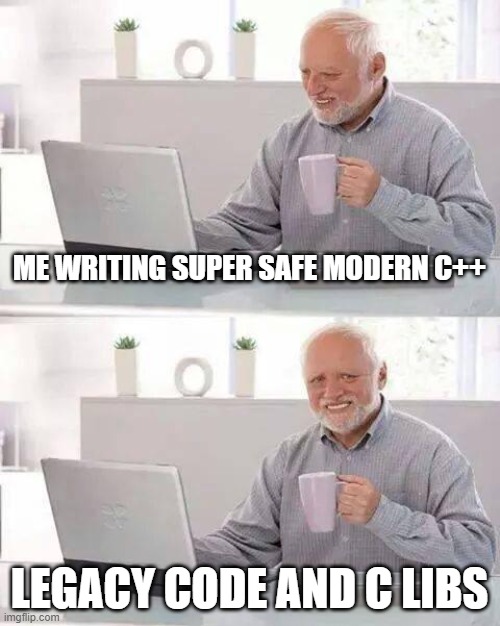 Don't get too excited! In real life, you will encounter tons of legacy code and deal with libs written in C!
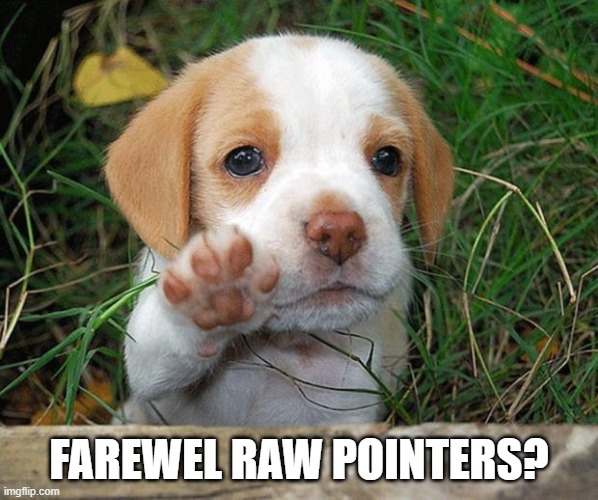 Not quite!
Use raw pointers as observer pointers to single objects
Non-owning pointer, not responsible for deallocation
Must be used only within the lifetime of the object it observes
There is no way to determine that in runtime!
Don't give up and try to get rid of those old constructs ASAP in your code.
2023/2024
13
Programming in C++ (labs)
Ownership
Ownership specifies which entity/entities are responsible for deallocating a dynamically allocated object/array of objects.
With raw pointers there is no construct in C++ to help with that
It relies on programmers to know who and when should deallocate
There can be also shared ownership
 then we have multiple owners at a time
2023/2024
14
Programming in C++ (labs)
Changing the owner
We need to change owners from time to time.
With raw pointers it is not apparent.




With unique_ptr, the compiler is helping you!
It won't allow you to touch the 5 via ptr1 after ownership is passed to ptr2.
shared_ptr counts owners
Deallocates when 0 owners
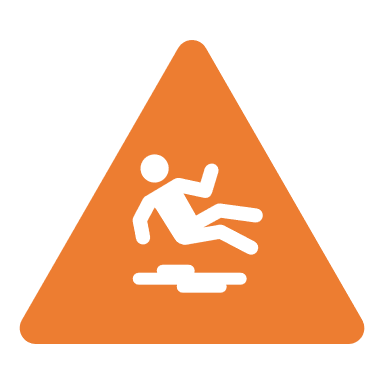 int* ptr1 = new int(5);
int* ptr2 = ptr1; // Who is the owner?
unique_ptr<int> ptr1 = make_unique<int>(5);
unique_ptr<int> ptr2 = move(ptr1); // Ownership transferred
Are the local x, y the owners now?
float* science(float* x, float* y, int N) {
    float* z = new float[N];
    saxpy(2.5, x, y, z, N);
    delete[] x;
    delete[] y;
    return z;
}
2023/2024
15
Programming in C++ (labs)
std::unique_ptr<T>
since C++11
#include <memory>
A smart pointer that owns the memory it points to and will deallocate it once it is destructed.
Assumes (not guarantees) only one owner at a time (thus "unique").
Cannot be copied 
no copy variants: operator=(const T&) nor T(const T&)
Can be moved
there are move variants: operator=(T&&) nor T(T&&)
No implicit conversion unique_ptr<T> -> T*
No implicit conversion T* -> unique_ptr<T>
2023/2024
16
Programming in C++ (labs)
std::unique_ptr<T> to single object
#include <memory>
Constructors (empty or taking ownership of the raw pointer)



Modifiers




Observers
// Default ctor
auto ptr1 = unique_ptr<int>(); // Nullptr
// Ctor from raw pointer
auto ptr2 = unique_ptr<int>( new int(5) );
// Extracts the ownership to raw pointer again
int* praw = ptr2.release(); // No deallocation
// operator*
// operator->
ptr2->method_on_t()
(*ptr2).mehod_on_t()
// Deallocates the previous 
// and owns the new memory
ptr2.reset(new int(7) );
Mind the ., not ->. Methods of unique_ptr.
// Get observer ptr
int* p_obs = ptr2.get();
// operator bool()
if (ptr2) { ... } // If not nullptr
Mind ->/*… Method on pointed-to object.
Further reading
demo
https://en.cppreference.com/w/cpp/memory/unique_ptr
2023/2024
17
Programming in C++ (labs)
unique_ptr<T> vs make_unique<T>
Calling ctor of unique_ptr
only nullptr or taking ownership of a raw pointer
Calling make_unique<T> does three things:
Allocates the space
Constructs the instance of T at the allocated space (placement new)
Constructs the unique_ptr<T> from this pointer
using T = pair<bool, char>;

auto x = make_unique<T>(true, 'x') // OK
// (1) T* p = malloc(sizeof(T));
// (2) new (p) T(true, 'x');
// (3) return unique_ptr<T>(p);
auto x = unique_ptr<T>(true, 'x') // ERROR: no such ctor
2023/2024
18
Programming in C++ (labs)
std::unique_ptr<T[]> to array of objects
#include <memory>
Partial template specialization for T[] 
Different function body if T is of type array
No */-> operators, but offers operator[]
Construct by calling helper function with T[] type 
Parameter is the number of elements, not any value
using Pair = pair<bool, char>;

auto x = make_unique<Pair[]>(10);

// operator[] available
cout << x[1].first << endl;
2023/2024
19
Programming in C++ (labs)
STD containers as "smart array pointers"
You can use some STD containers for safe allocation/deallocation.
std::vector, std::string
These have copy constructors and assignment operators defined!
No enforcement of only one copy of data existing
Data can be reallocated to different memory locations
Use std::span or std::string_view as obsrvers.
using Pair = pair<bool, char>;
// Allocate & initialize
vector<Pair> xs(10, make_pair(false, '-'));
// operator[] 
cout << xs[2].first << endl;
// The first two elements
auto s1 = span(xs.begin(), 2);
// The last 3 elements
auto s2 = span(xs.end() - 3, xs.end());
Copy operators/ctors of the containers are not deleted by default.
2023/2024
20
Programming in C++ (labs)
std::unique_ptr: Transferring ownership
There should be only one owner of the allocated memory at the time!
unique_ptr helps, but only if not used incorrectly
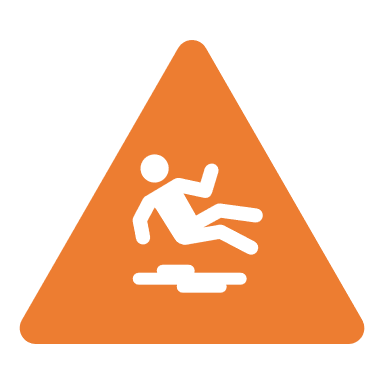 ptr_raw must be owning (but the programmer is the one who must guarantee that)
int* ptr_raw = new int;

auto ptr1 = unique_ptr<int>(ptr_raw); // Ownership transferred

auto ptr2 = move(ptr1); // Ownership transferred
ptr2 is the owner now. After this statement, ptr1 is robbed, points to nullptr and should not be used.
2023/2024
21
Programming in C++ (labs)
std::unique_ptr: Transferring ownership to function
Pass the ownership to/from the function
float* science(float* x, float* y, int N) {
    float* z = new float[N];
    saxpy(2.5, x, y, z, N);
    delete[] x;
    delete[] y;
    return z;
}
hopefully these are owning, but who knows
hopefully the caller will deallocate it
unique_ptrs, but copies!
Fixing it with modern C++:
unique_ptr<float[]> science(unique_ptr<float[]> x, unique_ptr<float[]> y, int N) {
    auto z = make_unique<float[]>(N);
    saxpy(2.5, x.get(), y.get(), z.get(), N);
    return z;
}
auto a = make_unique<float[]>(2);
auto b = make_unique<float[]>(4);
science(a, b, 2); // ERROR: copy ctor deleted
// So use move ctor
science(move(a), move(b), 2); // OK
unique_ptr by value
2023/2024
22
Programming in C++ (labs)
std::unique_ptr: Wait, what about && as arguments?
function arguments behave just as local variables
Shouldn't there be an rvalue reference on the x,y arguments?
unique_ptr<float[]> science(unique_ptr<float[]> x, unique_ptr<float[]> y, int N) {
    auto z = make_unique<float[]>(N);
    saxpy(2.5, x.get(), y.get(), z.get(), N);
    return z;
}
unique_ptr<float[]> rvscience(unique_ptr<float[]>&& x, unique_ptr<float[]>&& y, int N) {
    auto z = make_unique<float[]>(N);
    saxpy(2.5, x.get(), y.get(), z.get(), N);
     return z;
}auto a = make_unique<float[]>(2);
auto b = make_unique<float[]>(4);
// copy x = unique_ptr<float[]>(rvalue ref to a);
// copy y = unique_ptr<float[]>(rvalue ref to b);
science(move(a), move(b), 2); // OK
// rvalue ref x = rvalue ref to a;
// rvalue ref y = rvalue ref to b;
rvscience(move(a), move(b), 2); // OK
memory of caller's a, b is freed here
rvalue refs
memory of caller's a, b is NOT freed here
compiler finding the right overload and doing implicit argument conversions
2023/2024
23
Programming in C++ (labs)
STD smart pointers work fine with STD containers
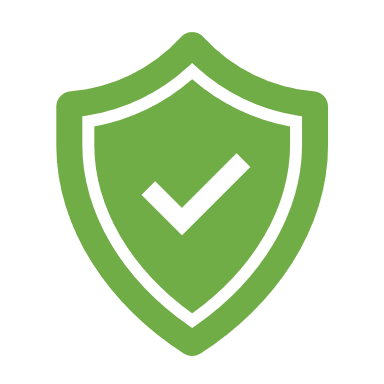 Feel free to use it with STD containers.
vector<unique_ptr<T>> v;

v.push_back(make_unique<T>());

unique_ptr<T> a;
v.push_back(move(a));

v[0] = make_unique<T>();

auto it = v.begin();
v.erase(it);
2023/2024
24
Programming in C++ (labs)
std::unique_ptr pitfalls: Only from owning pointer!
Only construct unique_ptr from a raw pointer that is owning!
auto pxs = make_unique<int[]>(3);
int* prxs = pys.release(); // prxs is owner now
auto pys1 = unique_ptr<int[]>(prxs); // This is fine
auto pys2 = unique_ptr<int[]>(prxs); // (!) Double free
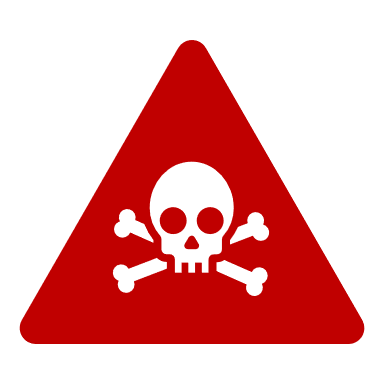 prxs is not owner here!
2023/2024
25
Programming in C++ (labs)
std::unique_ptr pitfalls: Do not release and construct!
Do not use release -> ctor, use move semantics
auto xs = make_unique<int[]>(3);
unique_ptr<int[]> pxs2(xs.release()); // Don't
auto pxs2(move(xs)); // Just move, let STD do the job
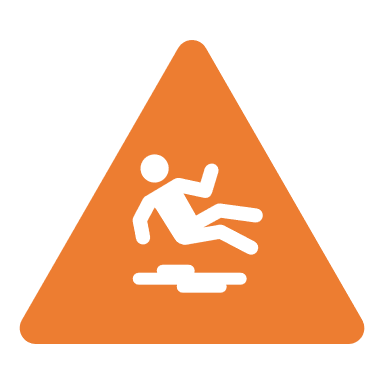 2023/2024
26
Programming in C++ (labs)
std::unique_ptr pitfalls: Dangling pointers are still possible with observers
Do not use release -> ctor, use move semantics
T* p = nullptr;
{
    auto u = make_unique<T>();
    p = u.get();
}
// p is now dangling and invalid
auto bad = *p; // undefined behavior
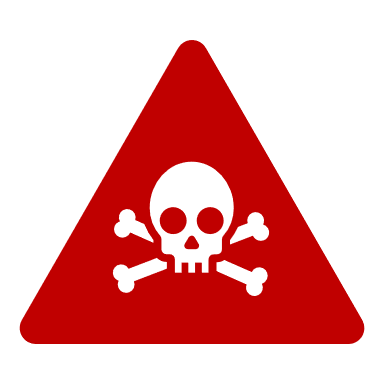 Pointer p dereferenced after the destination memory deallocated
2023/2024
27
Programming in C++ (labs)
std::shared_ptr<T>
since C++11
#include <memory>
A smart pointer that owns the memory it points to and will deallocate it once all owners are destructed.
Allows for multiple owners at a time (thus "shared").
The ownership cannot be extracted as with unique_ptr!
Can be copied
operator=(const T&) nor T(const T&)
each copy increments the reference counter
Can be moved
there are move variants: operator=(T&&) nor T(T&&)
No implicit conversion shared_ptr<T> -> T*
No implicit conversion T* -> shared_ptr<T>
2023/2024
28
Programming in C++ (labs)
std::shared_ptr<T>: Concept of implementation
#include <memory>
(HEAP)
(STACK)
Each shared_ptr is two pointers
Pointer to control block
Pointer to manage memory
Managed memory block
shared_ptr<T> x;
ptr to T
ptr to CB
Reference counter
…
2023/2024
29
Programming in C++ (labs)
std::shared_ptr<T> for single object
#include <memory>
Constructors (empty or taking ownership of the raw pointer)




Modifiers





Observers
// Default ctor
auto ptr1 = shared_ptr<int>(); // Nullptr
// Ctor from raw pointer
auto ptr2 = shared_ptr<int>(new int(5));
// Copy ctor
auto ptr3 = ptr1;
copy ctor available
// Deallocates the previous 
// and owns the new memory
ptr2.reset(new int(7) );
// operator*
// operator->
ptr2->method_on_t()
(*ptr2).mehod_on_t()
No ptr.release()!
// Get observer ptr
int* p_obs = ptr2.get();
// operator bool()
if (ptr2) { ... } // If not nullptr
Further reading
demo
https://en.cppreference.com/w/cpp/memory/shared_ptr
2023/2024
30
Programming in C++ (labs)
std::shared_ptr<T[]> for array of objects
#include <memory>
Partial template specialization for T[] 
Different function body if T is of type array
No */-> operators, but offers operator[]
Construct by calling helper function with T[] type 
Parameter is the number of elements, not any value
The manager memory is deallocated when the last owner is destructed.
auto x1 = make_shared<Pair[]>(10);
auto x2 = x1;
auto x3 = move(x1); // Does not increment counter
// operator[] available
cout << x3[1].first << endl;
move ctor/asignment available
operator[] available for array shared pointers
Further reading
https://en.cppreference.com/w/cpp/memory/shared_ptr
2023/2024
31
Programming in C++ (labs)
std::shared_ptr pitfalls: Do copy only shared_ptr instances.
Do not construct new shared_ptr from non-owning pointers!
auto pxs = make_shared<int[]>(3);
auto pys1 = shared_ptr<int[]>(pxs); // This is fine
auto pys2 = shared_ptr<int[]>(pxs.get()); // (!) Double free
pxs get method returns a raw pointer to the managed memory. The constructor of pys2 instance cannot know that it is managed already by pys1 pxs.
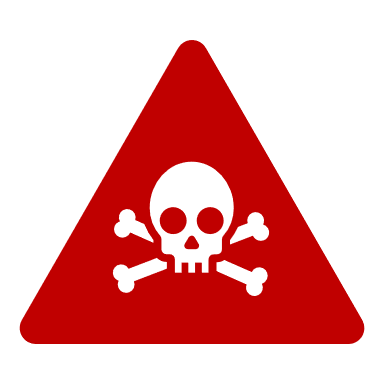 2023/2024
32
Programming in C++ (labs)
std::weak_ptr<T>
#include <memory>
A non-owning pointer that is able to detect if the target object is still valid
Not that useful, but good to know about
Before usage, it must be casted (.lock()) to shared_ptr
Just remember that something like observer pointer that is able to detect if the memory is valid exists.
2023/2024
33
Programming in C++ (labs)
Memory management in modern C++
Cheat sheet on how to use pointers in modern C++









When in doubt, start with unique_ptr, convert to shared_ptr later.
unique_ptr is often enough
2023/2024
34
Programming in C++ (labs)
Task 3 : Binary search tree for strings (modern C++)
The task is the same!
Start with your solution from the previous lab.
This time with C++ string and smart pointers.
In other words, we will write it like people should write (most) programs in C++ nowadays.
Hints:
#include <string>, class string, 
#include <memory>, class unique_ptr
2023/2024
35
Programming in C++ (labs)
Intermezzo: Three-way comparison operator <=>
since C++20
Also called the "spaceship operator"
You get all three possible outcomes with one operation.
<  -> std::strong_ordering::less
= -> std::strong_ordering::equal or std::strong_ordering::equivalent
> -> std:: strong_ordering::greater
There can be also std::partial_ordering with unordered state
According to documentation, these are the same
According to documentation, these are the same
Further reading
https://en.cppreference.com/w/cpp/language/operator_comparison#Three-way_comparison
https://www.modernescpp.com/index.php/c-20-the-three-way-comparison-operator/
2023/2024
36
Programming in C++ (labs)
Memory leaks with smart pointers?
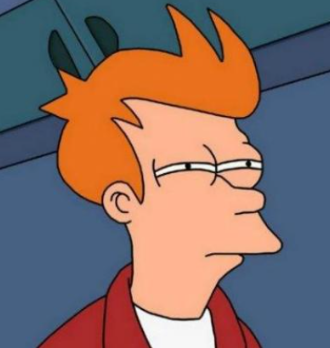 You can use smart pointers badly!
See the Pitfalls slides I showed previously
Even if you use them well, there can be a leak!
unique_ptr head;
1
3
2
Tree is fine with unique_ptr
2023/2024
37
Programming in C++ (labs)
Memory leaks with smart pointers?
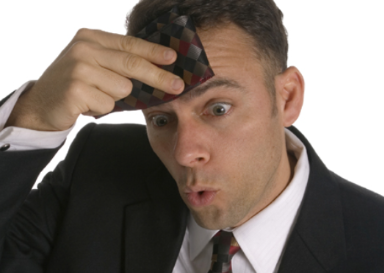 Even Directed Acyclic Graph is fine
Just switch to shared_ptr
unique_ptr head;
1
3
2
DAG is fine with shared_ptr
2023/2024
38
Programming in C++ (labs)
Memory leaks with smart pointers?
General graph with cycles… bad bad
You can store owners in some other structure
e.g. map, unordered_map, vector, list
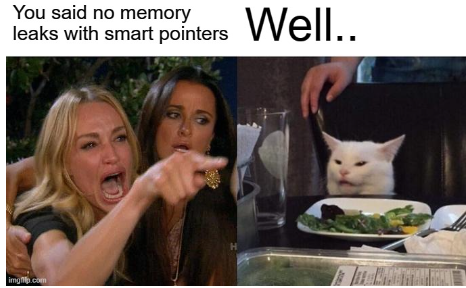 unique_ptr head;
1
2
3
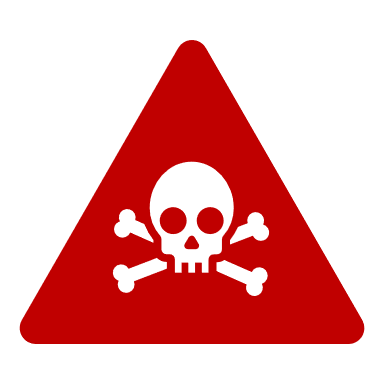 We're stuck here! Memory is leaked.
2023/2024
39
Programming in C++ (labs)
Lab 3 wrap up
You should know
how to use smart pointers and basic STD containers to avoid memory leaks and double frees.
how to use observer pointers for both single and arrays of objects
how to convert legacy code with manual management to smart pointers

Next lab:
Parameter passing & const, number parsing, exceptions, casts, 
Your tasks until the next lab:
Task 3 (24h before, so I can give feedback).
Just a directory lab_03 with one CPP file will do
Feel free to deliver the whole project with some build system (CMake, make)
2023/2024
40
Programming in C++ (labs)